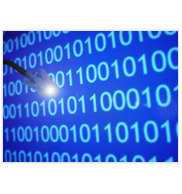 Physics 124: Lecture 5
Binary, Hexadecimal, and Logic
Binary, Hexadecimal Numbers
Computers store information in binary
1 or 0, corresponding to VCC and 0 volts, typically
the CC subscript originates from “collector” of transistor
Become familiar with binary counting sequence
Phys 124: Lecture 8
2
Binary to Hex: easy!
Note separation of previous 8-bit (one-byte) numbers into two 4-bit pieces (nibbles)
makes expression in hex (base-16; 4-bits) natural
Phys 124: Lecture 8
3
Hexadecimal, continued
Once it is easy for you to recognize four bits at a time, 8 bits is trivial:
01100001 is 0x61
10011111 is 0x9f
Can be handy because the ASCII code is built around hex:
‘A’ is 0x41, ‘B’ is 0x42, …, ‘Z’ is 0x5a
‘a’ is 0x61, ‘b’ is 0x62, …, ‘z’ is 0x7a
‘^A’ (control-A) is 0x01, ‘^B’ is 0x02, ‘^Z’ is 0x1a
‘0’ is 0x30, ‘9’ is 0x39
Phys 124: Lecture 5
4
ASCII Table in Hex
first hex digit
second hex digit
Phys 124: Lecture 8
5
ASCII in Hex
Note the patterns and conveniences in the ASCII table
0 thru 9 is hex 0x30 to 0x39 (just add 0x30)
A-Z parallels a-z; just add 0x20
starts at 0x41 and 0x61, so H is 8th letter, is 0x48, etc.
the first 32 characters are control characters, often represented as Ctrl-C, denoted ^C, for instance
associated control characters mirror 0x40 to 0x5F
put common control characters in red; useful to know in some primitive environments
Phys 124: Lecture 8
6
Logic Families
TTL: transistor-transistor logic: BJT based
chips have L, LS, F, AS, ALS, or H designation
output: logic high has VOH > 3.3 V; logic low has VOL < 0.35 V
input: logic high has VIH > 2.0 V; logic low has VIL < 0.8 V
dead zone between 0.8V and 2.0 V
nominal threshold: VT = 1.5 V
CMOS: complimentary MOSFET
chips have HC or AC designation
output: logic high has VOH > 4.7 V; logic low has VOL < 0.2 V
input: logic high has VIH > 3.7 V; logic low has VIL < 1.3 V
dead zone between 1.3V and 3.7 V
nominal threshold: VT = 2.5 V
chips with HCT are CMOS with TTL-compatible thresholds
Phys 124: Lecture 5
7
Logic Family Levels
CMOS is closer to the “ideal” that logic low is zero volts and logic high is 5 volts
and has a bigger dead zone
The ?CT line accommodates both the TTL/CMOS levels
Example: A TTL device must:
interpret any input below 0.8 V as logic low
interpret any input above 2.0 V as logic high
put out at least 3.3 V for logic high
put out less than 0.35 V for logic low
The differing input/output thresholds lead to noise immunity
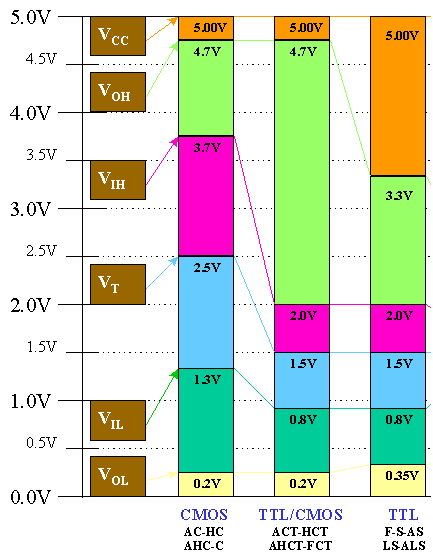 Phys 124: Lecture 5
8
C
B
E
Transistors
Transistors are versatile, highly non-linear devices
Two frequent modes of operation:
amplifiers/buffers
switches
Two main flavors:
npn (more common) or pnp, describing doping structure
Also many varieties: 
bipolar junction transistors (BJTs) such as npn, pnp
field effect transistors (FETs): n-channel and p-channel
metal-oxide-semiconductor FETs (MOSFETs)
We’ll just hit the essentials of the BJT here
MOSFET later in lecture
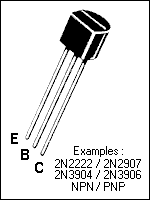 E
B
C
pnp
npn
Phys 124: Lecture 5
9
Vcc
Rc
Rb
out
C
in
B
E
BJT Amplifier Mode
Central idea is that when in the right regime, the BJT collector-emitter current is proportional to the base current:
namely, Ice = Ib, where  (sometimes hfe) is typically ~100
In this regime, the base-emitter voltage is ~0.6 V
below, Ib = (Vin  0.6)/Rb; Ice = Ib =  (Vin  0.6)/Rb 
so that Vout = Vcc  IceRc = Vcc  (Vin  0.6)(Rc/Rb)
ignoring DC biases, wiggles on Vin become  (Rc/Rb) bigger (and inverted): thus amplified
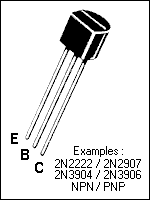 Phys 124: Lecture 5
10
Vcc
Rc
Rb
out
in
Switching: Driving to Saturation
What would happen if the base current is so big that the collector current got so big that the voltage drop across Rc wants to exceed Vcc?
we call this saturated: Vc  Ve cannot dip below ~0.2 V
even if Ib is increased, Ic won’t budge any more
The example below is a good logic inverter
if Vcc = 5 V; Rc = 1 k; Ic(sat)  5 mA; need Ib > 0.05 mA
so Rb < 20 k would put us safely into saturation if Vin = 5V
now 5 V in  ~0.2 V out; < 0.6 V in  5 V out
Phys 124: Lecture 5
11
Vcc
in
out
R
Transistor Buffer
In the hookup above (emitter follower), Vout = Vin  0.6
sounds useless, right?
there is no voltage “gain,” but there is current gain
Imagine we wiggle Vin by V: Vout wiggles by the same V
so the transistor current changes by Ie = V/R 
but the base current changes 1/ times this (much less)
so the “wiggler” thinks the load is V/Ib = ·V/Ie = R
the load therefore is less formidable
The “buffer” is a way to drive a load without the driver feeling the pain (as much): it’s impedance isolation
Phys 124: Lecture 5
12
Field-Effect Transistors
The “standard” npn and pnp transistors use base-current to control the transistor current
FETs use a field (voltage) to control current
Result is no current flows into the control “gate”
FETs are used almost exclusively as switches
pop a few volts on the control gate, and the effective resistance is nearly zero
2N7000 FET
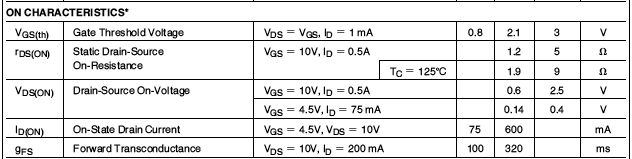 Phys 124: Lecture 5
13
FET Generalities
Every FET has at least three connections:
source (S)
akin to emitter (E) on BJT
drain (D)
akin to collector (C) on BJT
gate (G)
akin to base (B) on BJT
Some have a body connection too
though often tied to source
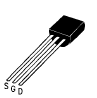 FET
BJT
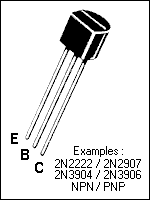 note pinout
correspondence
Phys 124: Lecture 5
14
FET Types
log current
Two flavors: n and p
Two types: JFET, MOSFET
MOSFETs more common
JFETs conduct “by default”
when Vgate = Vsource
MOSFETs are “open” by default
must turn on deliberately
JFETs have a p-n junction at the gate, so must not forward bias more than 0.6 V
MOSFETs have total isolation: do what you want
p-channel MOSFET
n-channel MOSFET
p-channel
JFET
n-channel
JFET
0
2
4
4
2
Vgate  Vsource
Phys 124: Lecture 5
15
MOSFET Switches
MOSFETs, as applied to logic designs, act as voltage-controlled switches
n-channel MOSFET is closed (conducts) when positive voltage (+5 V) is applied, open when zero voltage
p-channel MOSFET is open when positive voltage (+5 V) is applied, closed (conducts) when zero voltage
(MOSFET means metal-oxide semiconductor field effect transistor)
drain
source
p-channel MOSFET
n-channel MOSFET
gate
gate
“body” connection often
tied to “source”
drain
source
+ voltage
+ voltage
5 V
5 V
0 V
5 V
0 V
5 V
0 V
0 V
< 5 V
< 5 V
Phys 124: Lecture 5
16
A
NOT
A   C
 0    1
 1    0
AND
OR
XOR
NAND
NOR
A B   C
0  0    0
0  1    1
1  0    1
1  1    0
A B   C
0  0    1
0  1    0
1  0    0
1  1    0
A B   C
0  0    0
0  1    0
1  0    0
1  1    1
A B   C
0  0    0
0  1    1
1  0    1
1  1    1
A B   C
0  0    1
0  1    1
1  0    1
1  1    0
A
B
A
B
A
B
A
B
A
B
C
Data manipulation
All data manipulation is based on logic
Logic follows well defined rules, producing predictable digital output from certain input
Examples:
bubbles mean inverted (e.g., NOT AND  NAND)
Phys 124: Lecture 5
17
A
5 V
NOT
5 V
5 V
input
output
A   C
 0    1
 1    0
0 V
5 V
5 V
0 V
0 V
0 V
0 V
An inverter (NOT) from MOSFETS:
0 V input turns OFF lower (n-channel) FET, turns ON upper (p-channel), so output is connected to +5 V
5 V input turns ON lower (n-channel) FET, turns OFF upper (p-channel), so output is connected to 0 V
Net effect is logic inversion: 0  5; 5  0
Complementary MOSFET pairs  CMOS
Phys 124: Lecture 5
18
NAND
A B   C
0  0    1
0  1    1
1  0    1
1  1    0
A
B
A NAND gate from scratch:
Both inputs at zero:
lower two FETs OFF, upper two ON
result is output HI
Both inputs at 5 V:
lower two FETs ON, upper two OFF
result is output LOW
IN A at 5V, IN B at 0 V:
upper left OFF, lowest ON
upper right ON, middle OFF
result is output HI
IN A at 0 V, IN B at 5 V:
opposite of previous entry
result is output HI
5 V
IN A
OUT C
IN B
0 V
0 V
C
Phys 124: Lecture 5
19
NOR
A B   C
0  0    1
0  1    0
1  0    0
1  1    0
A
B
A NOR gate from scratch:
Both inputs at zero:
lower two FETs OFF, upper two ON
result is output HI
Both inputs at 5 V:
lower two FETs ON, upper two OFF
result is output LOW
IN A at 5V, IN B at 0 V:
lower left OFF, lower right ON
upper ON, middle OFF
result is output LOW
IN A at 0 V, IN B at 5 V:
opposite of previous entry
result is output LOW
just a NAND flipped
upside-down…
5 V
5 V
IN A
OUT C
IN B
0 V
C
Phys 124: Lecture 5
20
NOT
A   C
0    1
1    0
A
B
NAND
AND
NOR
OR
A B   C
0  0    1
0  1    1
1  0    1
1  1    0
A B   C
0  0    0
0  1    0
1  0    0
1  1    1
A B   C
0  0    0
0  1    1
1  0    1
1  1    1
A B   C
0  0    1
0  1    0
1  0    0
1  1    0
All Logic from NANDs Alone
invert output (invert NAND)
invert both inputs
invert inputs and output (invert OR)
Phys 124: Lecture 5
21
One last type: XOR
A
B
C
XOR = (A NAND B) AND (A OR B)
And this you already know you can make from composite NAND gates (though requiring 6 total)
Then, obviously, XNOR is the inverse of XOR
so just stick an inverter on the output of XOR
Phys 124: Lecture 5
22
Rule the World
Now you know how to build ALL logic gates out of    n-channel and p-channel MOSFETs
because you can build a NAND from 4 MOSFETs
and all gates from NANDs
That means you can build computers


So now you can rule the world!
Phys 124: Lecture 5
23
XOR
A B   C
0  0    0
0  1    1
1  0    1
1  1    0
A
B
Arithmetic Example
Let’s add two binary numbers:
   00101110  =  0x2e = 46
+ 01001101  =  0x4d = 77
   01111011  =  0x7b = 123
How did we do this? We have rules:
0 + 0 = 0;  0 + 1 = 1 + 0 = 1; 1 + 1 = 10 (2): (0, carry 1);
1 + 1 + (carried 1) = 11 (3): (1, carry 1)
Rules can be represented by gates
If two input digits are A & B, output digit looks like XOR operation (but need to account for carry operation)
Phys 124: Lecture 5
24
Cin  A   B
 0    0    0
 0    0    1
 0    1    0
 0    1    1
 1    0    0
 1    0    1
 1    1    0
 1    1    1
D   Cout
 0    0
 1    0
 1    0
 0    1
 1    0
 0    1
 0    1
 1    1
Can make rule table:
Digits A & B are added, possibly accompanied by carry instruction from previous stage
Output is new digit, D, along with carry value
D looks like XOR of A & B when Cin is 0
D looks like XNOR of A & B when Cin is 1
Cout is 1 if two or more of A, B, Cin are 1
Phys 124: Lecture 5
25
A
E
B
D
A
+
Cout
Cin
B
H
D
F
Cout
Cin
G
“Integrated” Chip
Input        Intermediate    Output
A   B   Cin     E   F  H  G      D   Cout
 0   0    0       0   0   0    0      0    0
 0   1    0       1   1   0    0      1    0
 1   0    0       1   1   0    0      1    0
 1   1    0       0   1   0    1      0    1
 0   0    1       0   0   0    0      1    0
 0   1    1       1   1   1    0      0    1
 1   0    1       1   1   1    0      0    1
 1   1    1       0   1   1    1      1    1
Binary Arithmetic in Gates
Each digit requires 6 gates

Each gate has ~6 transistors

~36 transistors per digit
Phys 124: Lecture 5
26
1 1
MSB
00101110  =  46
+ 01001101  =  77
   01111011  =  123
+
+
+
+
+
+
+
+
0
0
0
0
1
0
1
0
0
1
1
0
0
0
1
1
1
1
1
1
1
1
0
0
0
1
1
0
LSB = Least Significant Bit
0
1
0
1
Integrated one-digit binary arithmetic unit (prev. slide)
8-bit binary arithmetic (cascaded)
Carry-out tied to carry-in of next digit.

“Magically” adds two binary numbers

Up to ~300 transistors for this basic
function.  Also need –, , , & lots more.
Phys 124: Lecture 5
27
Computer technology built up from pieces
The foregoing example illustrates the way in which computer technology is built
start with little pieces (transistors acting as switches)
combine pieces into functional blocks (gates)
combine these blocks into higher-level function (e.g., addition)
combine these new blocks into cascade (e.g., 8-bit addition)
blocks get increasingly complex, more capable
Nobody on earth understands every nit of modern CPU
Grab previously developed blocks and run
Let a computer design the gate arrangements (eyes closed!)
Phys 124: Lecture 5
28
Bitwise logic operators in C
Logical operators applied to integers or characters get applied bit-wise
operators include & (and), | (or), ^ (xor), ~ (not)
don’t confuse with conditional && (AND), || (OR), etc. (doubled-up)
Examples:
21 & 7  5: 00010101 & 00000111  00000101
21 & 0xff  21: 00010101 & 11111111  00010101
21 & 0  0: 00010101 & 00000000  00000000
21 | 7  23: 00010101 | 00000111  00010111
21 ^ 7  18: 00010101 ^ 00000111  00010010
~21  234: ~00010101  11101010
Masking
234 &= 0x1f  11101010 & 00011111  00001010 = 0x0a
Bit shifting with >> or << operators
01101011 >> 2  00011010 (effectively divide by 4)
01101011 << 1  11010110 (effectively multiply by 2)
Phys 124: Lecture 5
29